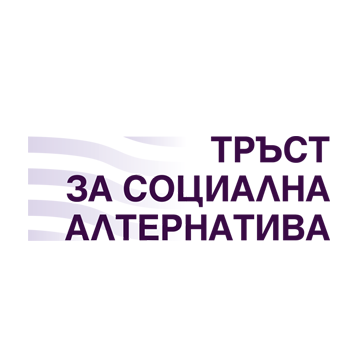 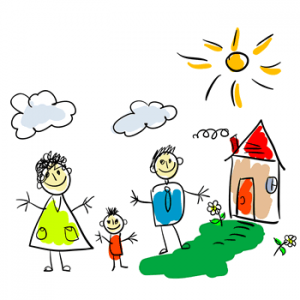 МОДУЛ 4Позитивна приобщаваща образователна среда. Участие на семейството в живота на образователната институция
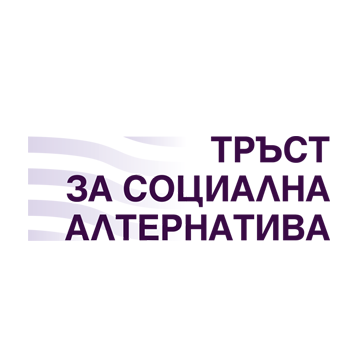 Цели
Очаквания
Участниците да развият чувствителност, разбиране и уважение към членовете на семействата;   Учителите ще уважават и зачитат социалните и културни характеристики на семейната среда;  Учителите са отворени и готови да практикуват активно взаимодействие със семействата;  Учителите приемат, че участието на семействата в живота на образователната институция е жизнено важно;
Познават характеристиките на различните семейства;

Достигнат до разбирането, че семействата са първи и най-важни учители на своите деца и искат най-доброто за тях; 

Разпознават нуждите от конкретен вид подкрепа за развитие на педагогическия потенциал на всяко семейство;

Могат да прилагат иновативни форми на взаимодействие със семействата, да развиват партньорство и сътрудничество.
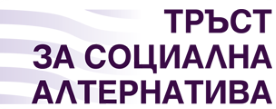 Важни за разбиране схващания за семействата
- Семействата са първите и най-важни учители за децата си.
- Родителите и семействата носят основната отговорност за                децата си.
- Семействата желаят най-доброто за децата си.
- Семействата и общностите за компетентни.
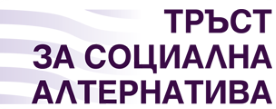 Основополагащи убеждения в съвременните парадигми за ранно детско развитие.
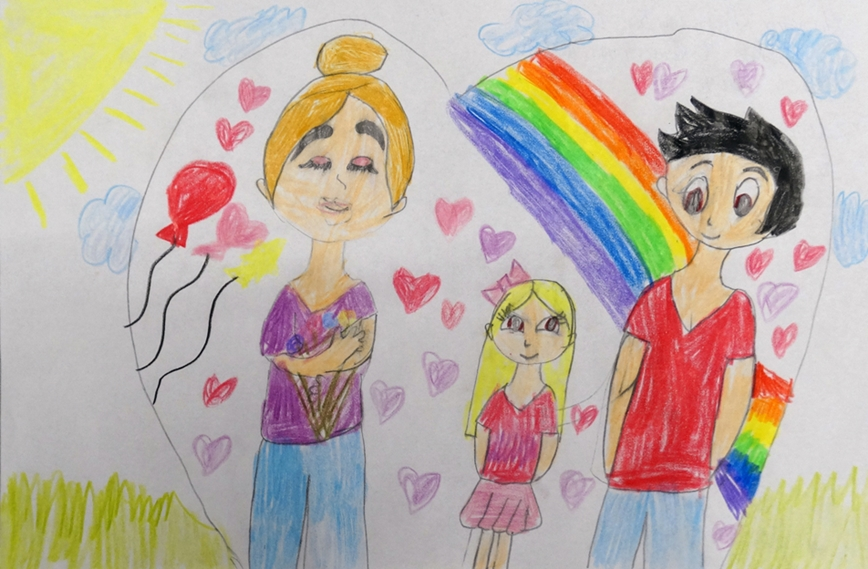 Педагозите трябва да са убедени, че всички родители имат мечти за своите деца и искат най-доброто за тях.
Педагозите трябва да са убедени, че всички родители са способни да подкрепят децата си в ученето.
Родителите и екипът на детската градина/училището трябва да бъдат разглеждани като равноправни партньори.
Основната отговорност за изграждането на партньорства между образователните институции и семействата е в ръцете на екипа на съответната институция.
ОТГЛЕЖДАНЕТО И ОБРАЗОВАНИЕТО НА ДЕЦАТА Е ОБЩА ОТГОВОРНОСТ НА СЕМЕЙСТВОТО И ОБРАЗОВАТЕЛНИТЕ ИНСТИТУЦИИ. КАЧЕСТВЕН ОБРАЗОВАТЕЛЕН ПРОЦЕС НЕ БИ МОГЪЛ ДА СЕ ОСЪЩЕСТВИ БЕЗ ЕФЕКТИВНО ВЗАИМОДЕЙСТВИЕ И СЪТРУДНИЧЕСТВО МЕЖДУ ТЯХ.
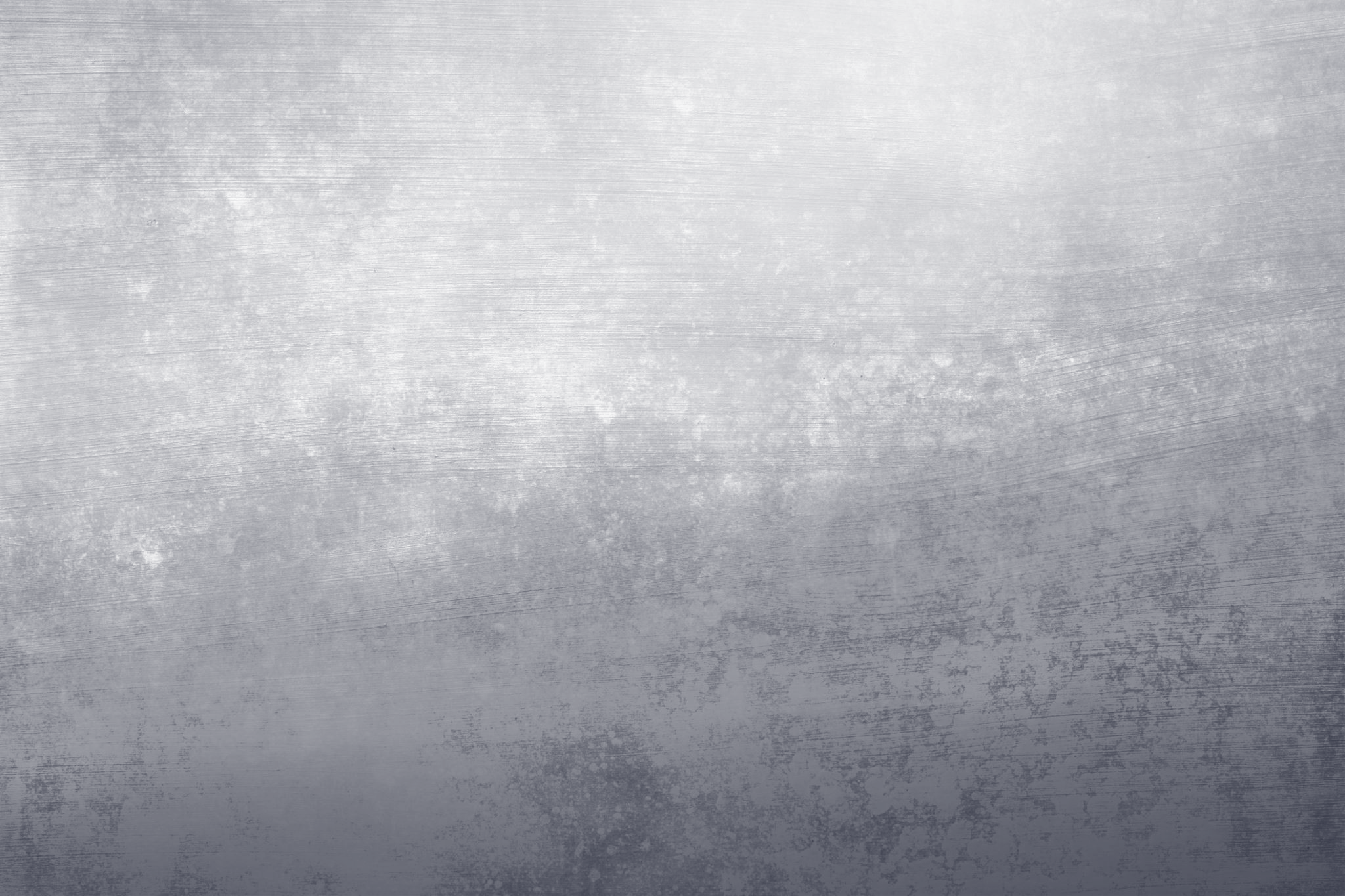 Практики, които градят силни партньорства с родителите и общността
Подкрепа за развитие на идентичността у децата;
Приемане и зачитане на различните семейни конфигурации;
Опознаване на семействата;
Приемане и зачитане на културното многообразие;
Надграждане на позитивните практики;
Установяване на демократични, съвместни и реципрочни отношения със семействата и общността;
Поемане на отговорност за изграждане на партньорство;
Семействата в ролята на взимащи решение.
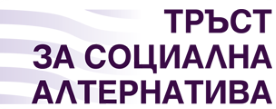 Форми на взаимодействие със семействата
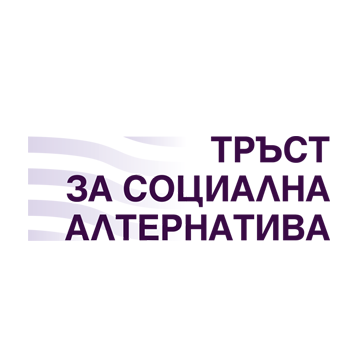 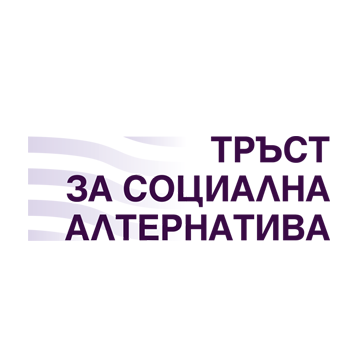 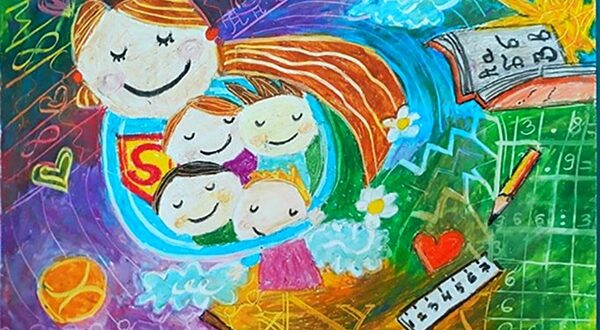 Самостоятелна работа
Моля разделете лист А4 на две. 
В рамките на 10 минути 
отговорете на следните  въпроси:

 Какви форми на взаимодействие със семействата прилагате във вашата практика?

Какви форми на взаимодействие бихте искали да прилагате?
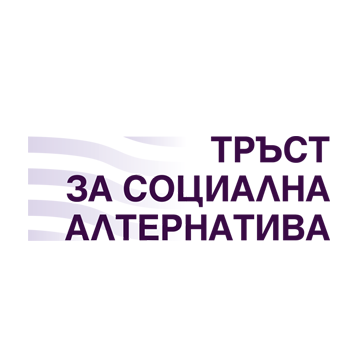 Силните партньорства предполагат ангажирането на родителите и семействата не само като участници в дейностите, събитията и програмите, които предлагат детската градина и училището. Те насърчават и подкрепят активното включване на общността в процеса на поставяне на образователни цели за детето и тяхното проследяване, осигуряват по-голяма съгласуваност между домашната среда и образователните институции.“
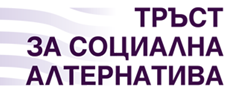 Иновативни форми на взаимодействие със семействата.
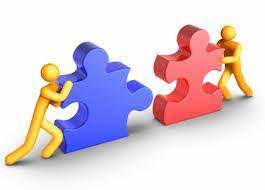 „Работилница за родители – да пораснем заедно!“
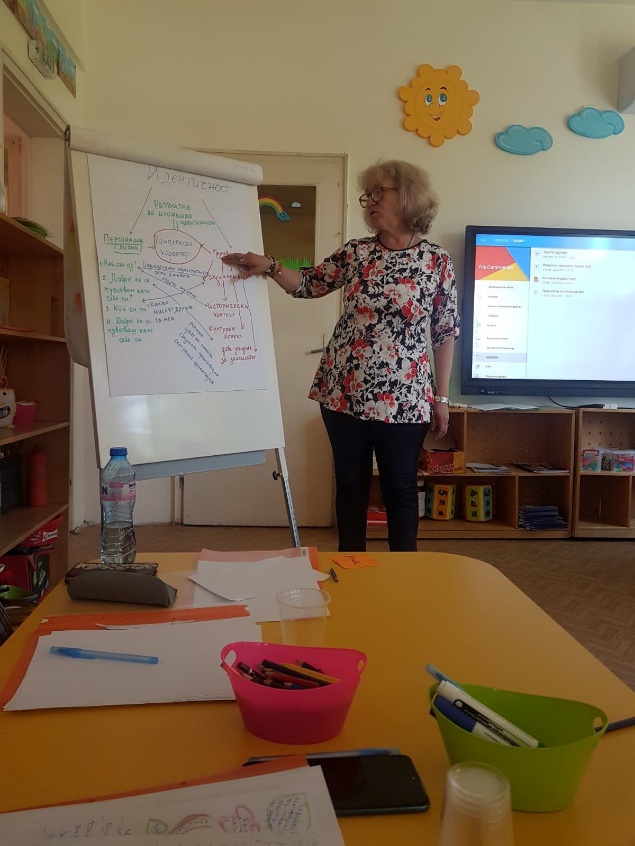 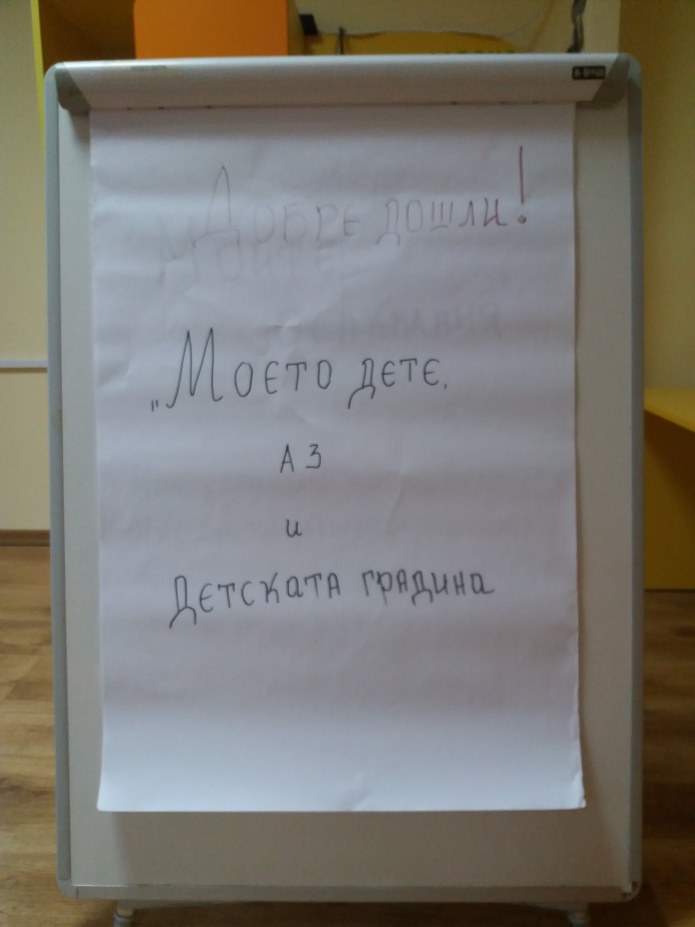 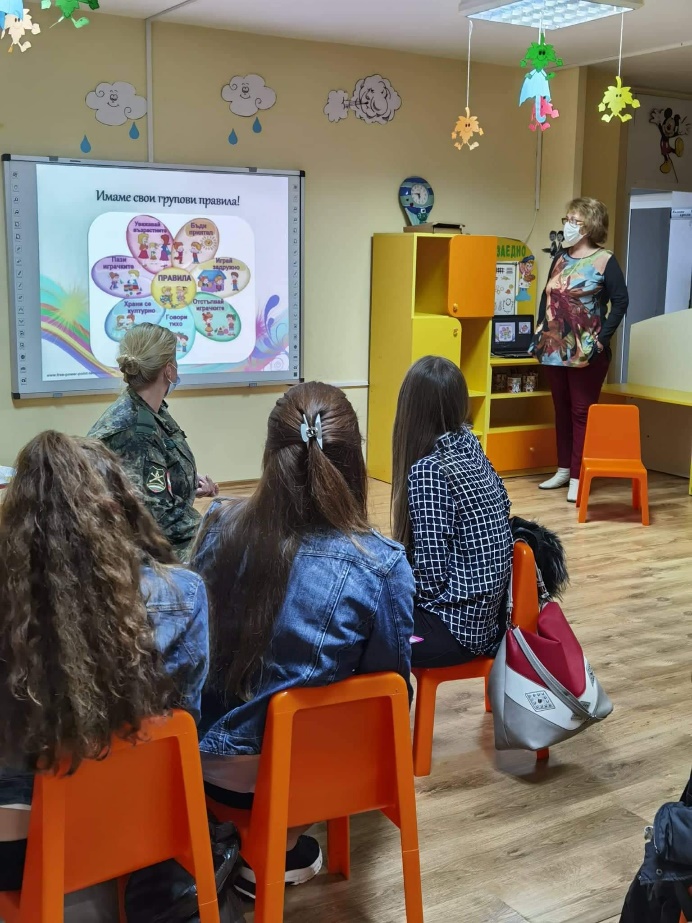 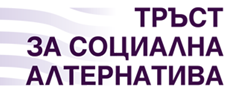 Тренинг обучения
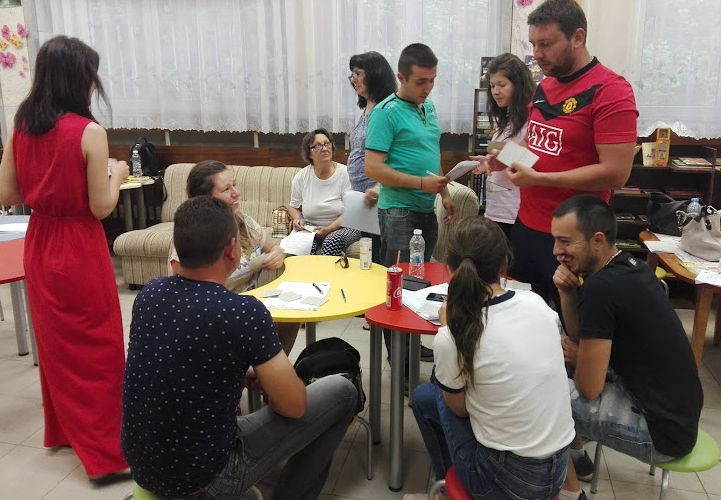 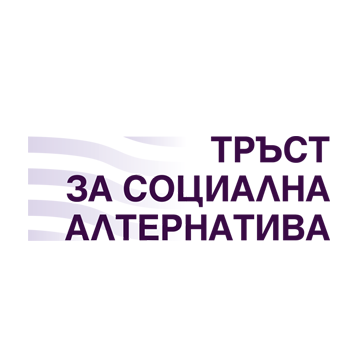 Родителите като доброволци в занималнята/класната стая
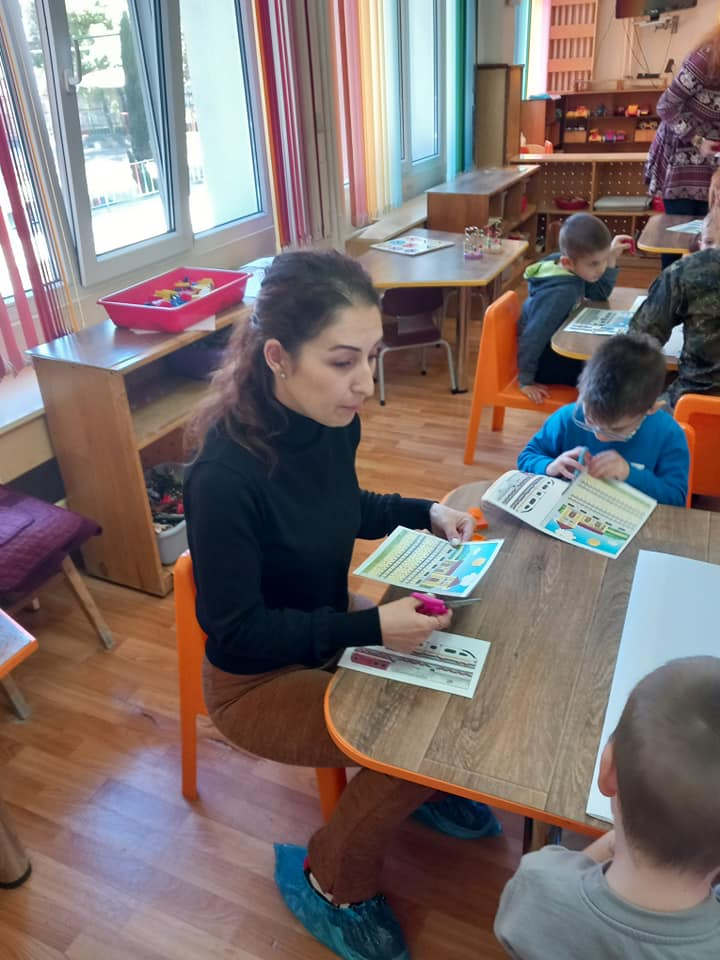 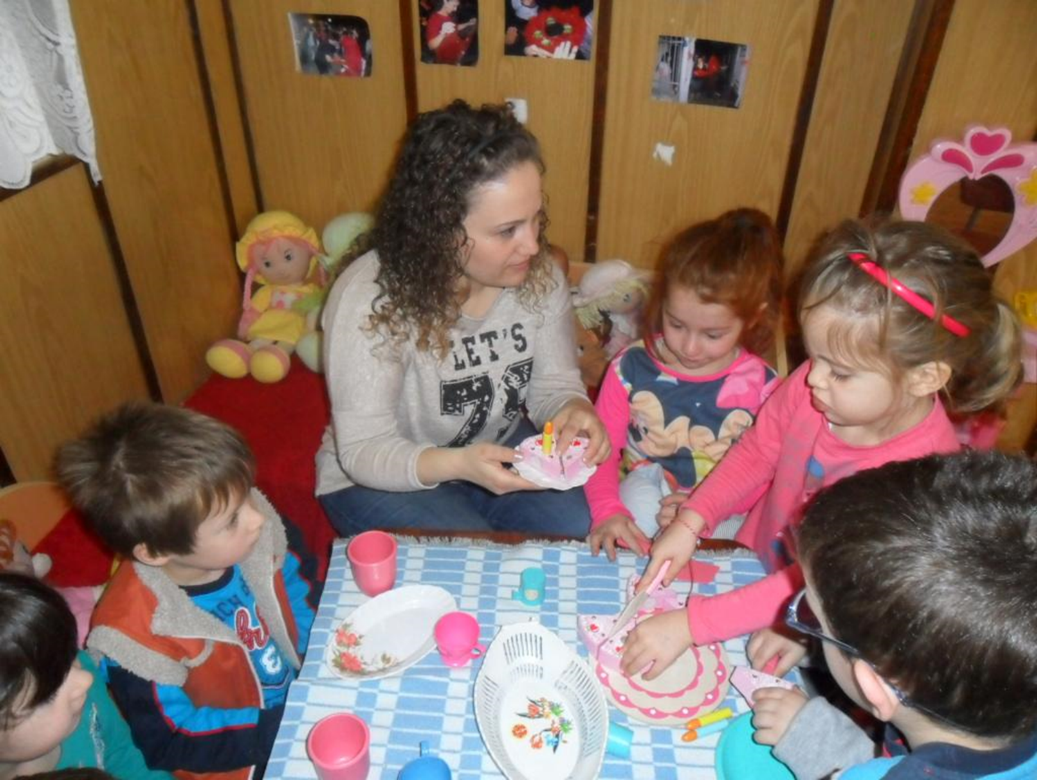 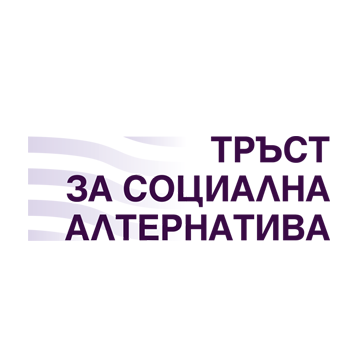 Самостоятелна работа на участниците Всеки в рамките на 10 м. да помисли и запише примерни дейности, в които би могъл да включи родители по време на образователното си взаимодействие в занималнята, да опише защо е избрал тази/тези дейност/и, къде и как вижда ролята на родителя.
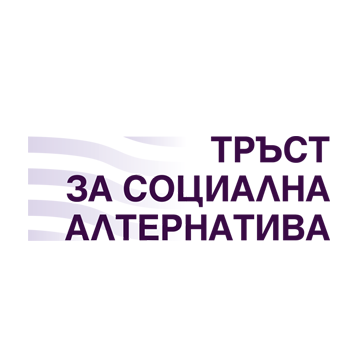 Учене и в дома
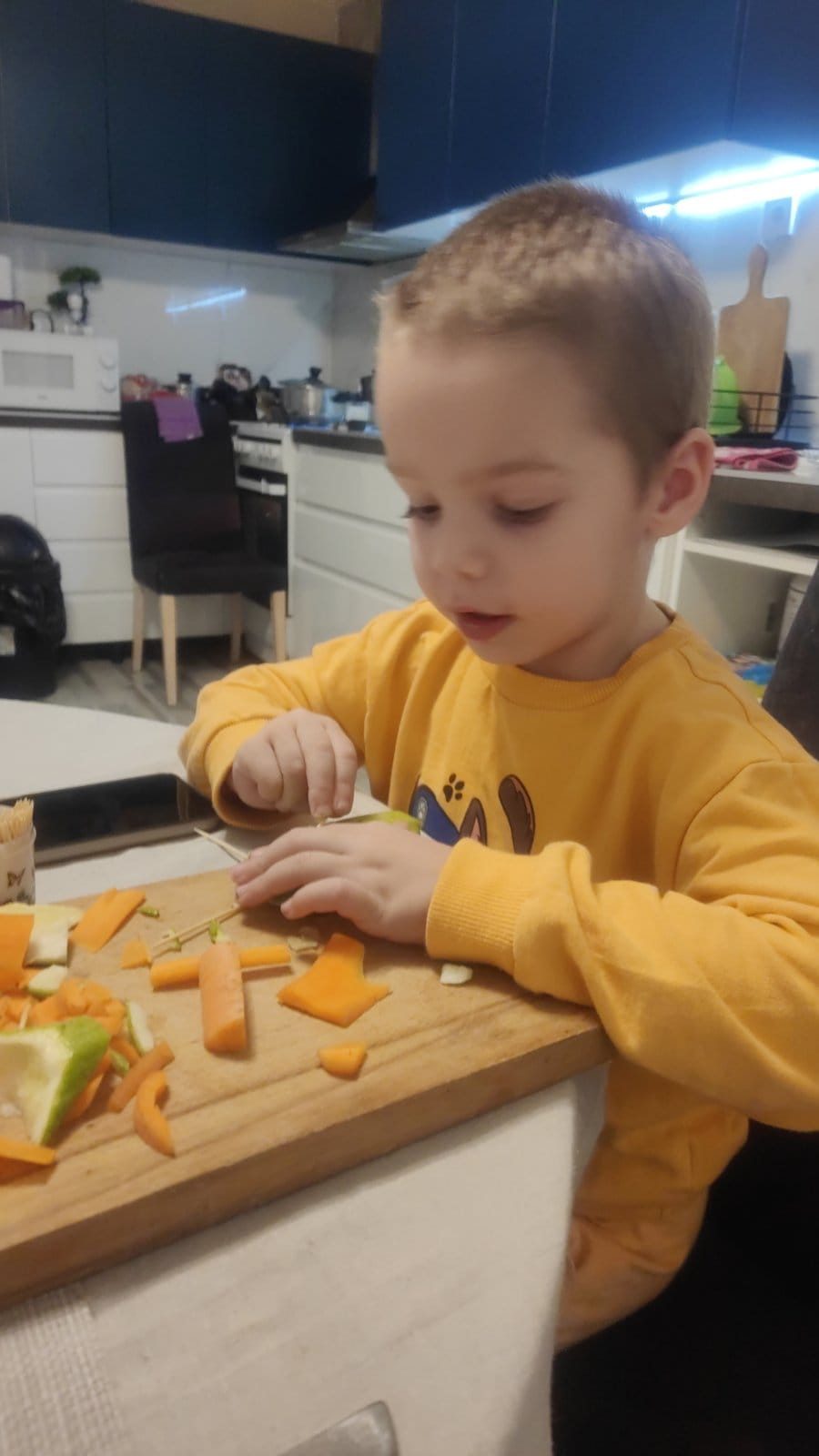 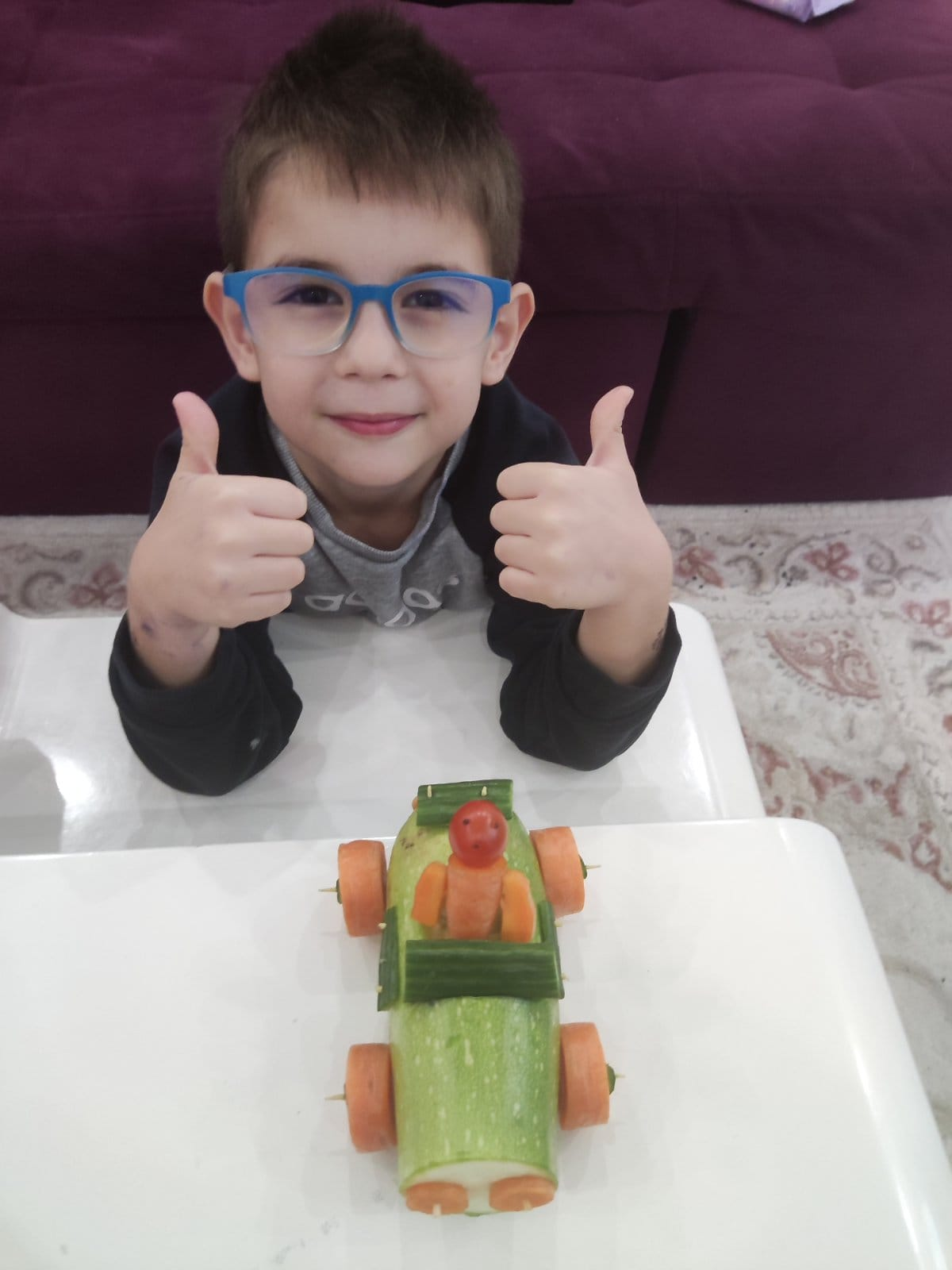 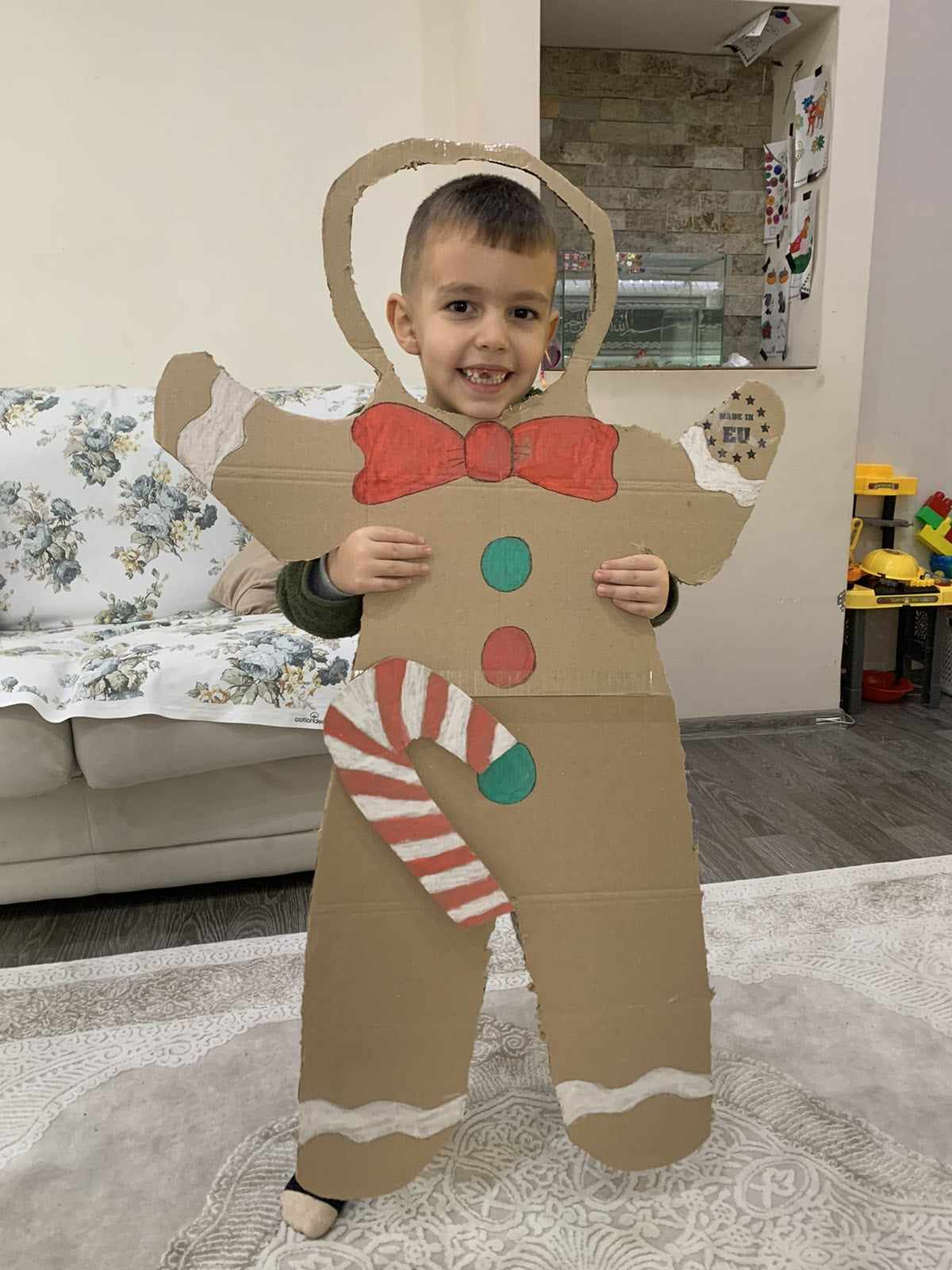 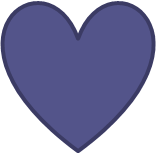 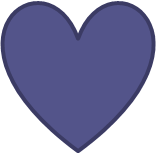 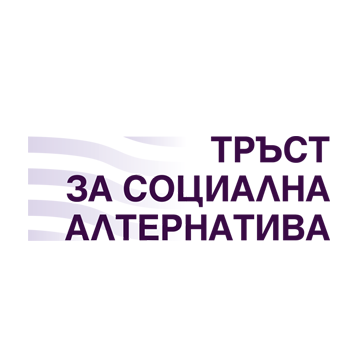 Видео с разговор с родители
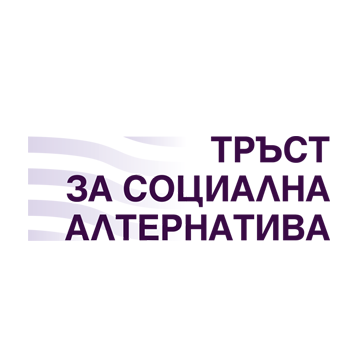 Сътрудничество с общността – презентация